North Carolina Office of Recovery and Resiliency
July 12, 2023
7/12/2023
1
A New Office with a Dedicated Focus
Administering $1B disaster recovery funds from multiple disasters
Resilience Team staffed in 2019
Within Department of Public Safety
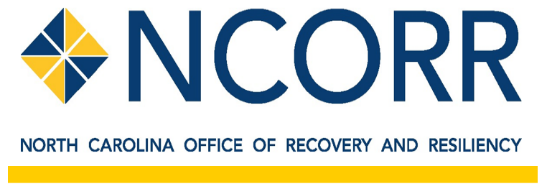 7/12/2023
2
What does RESILIENCE mean?
A resilient North Carolina is A state where our communities, economies, and ecosystems are better able to rebound, positively adapt to, and thrive amid changing conditions and challenges, including disasters and climate change
3
7/12/2023
Swiss Cheese Model
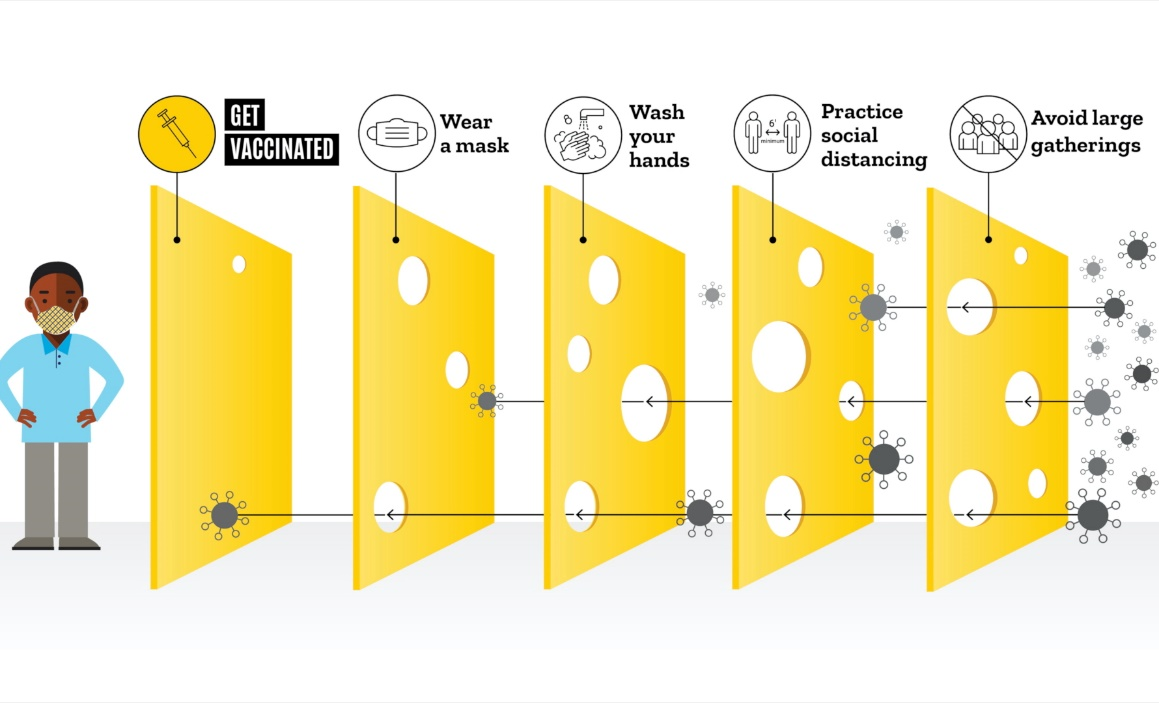 Multiple layers of defense

No single layer provides 100 percent protection against harm

Acknowledge residual possibility of harm
7/12/2023
4
Resilient North Carolina Guiding Principles2020 NC Climate Risk and Resilience Plan
Act quickly and decisively to reduce the most harmful impacts of climate change—flooding, drought, landslides, and wildfires
Act thoughtfully and collaboratively to develop equitable solutions for the most socially challenging effects of climate change
Invest in safe, affordable, and connected communities
Strengthen regional economies 
Support healthy communities, local identity, and recreational access to nature
Implement resilience best practices
Photo Baxter Miller/RISING
Photo Baxter Miller/RISING
7/12/2023
5
[Speaker Notes: Much of our direction comes out of this plan,,, including NC Resilient Communities Program]
What Do Resilient Communities Look Like?
7/12/2023
6
[Speaker Notes: In drafting this, we traveled all over the state, including here to Sylva and Hickory, and what we heard over and over was that we needed to help local communities build capacity and plan so that they were ready with a list of ”shovel ready” projects when money became available]
What does the 
resiliency team do?
7/12/2023
7
[Speaker Notes: Provide expertise, technical support, and capacity building to communities for resiliency planning and projects to protect communities from flooding and other natural disasters 

Coordinate and assist with the implementation of disaster recovery and resiliency projects at NCORR

Advise State decision makers on recovery and resiliency activities, and establish North Carolina as a national leader in integrative, cross-sector resilience planning and practices

Lead and coordinate resiliency efforts across State and federal agencies, regional and local governments, higher education, and other public and private stakeholders]
Interagency Collaboration
7/12/2023
8
NCORR Funding Support for Resilience Studies and Programs in Other Agencies
9
7/12/2023
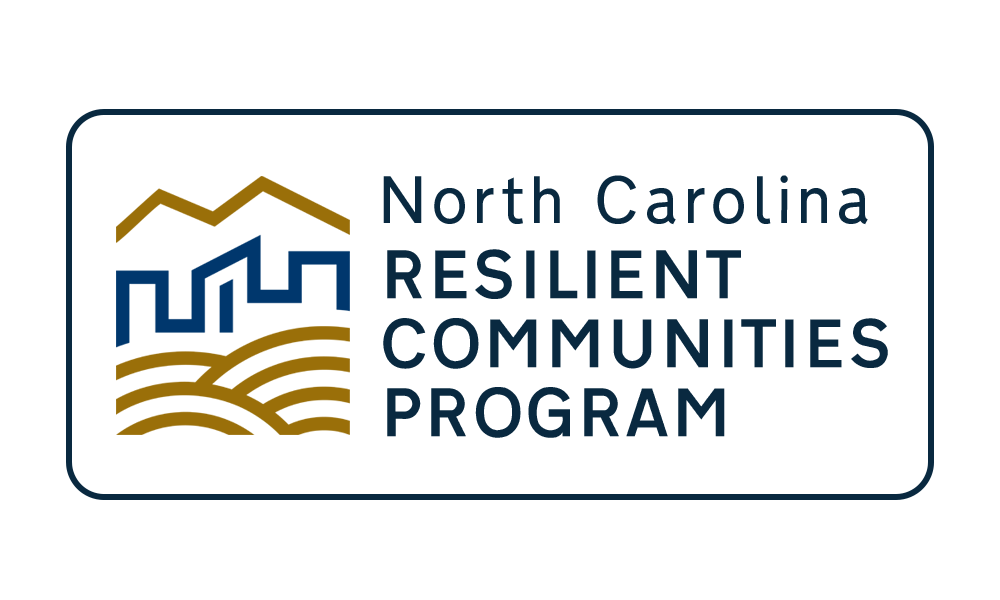 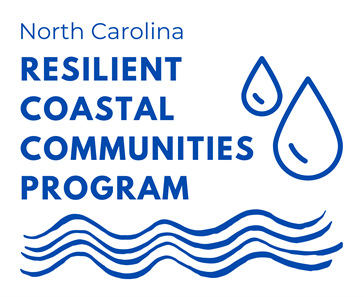 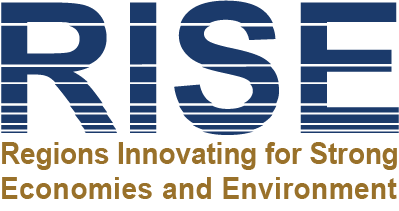 7/12/2023
10
Regional Resilience Portfolio Program
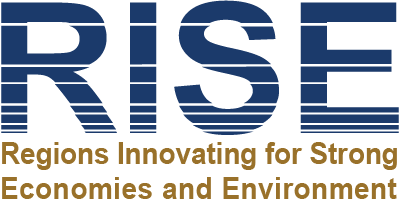 NC Resilient Communities Guide
Homegrown Leaders
In partnership with the North Carolina Rural Center
Funded by U.S. EDA and NCORR through HUD CDBG-Mitigation Funds
7/12/2023
11
[Speaker Notes: RISE is a program focused on providing technical assistance to communities for developing resilience to natural hazards. It is led by NCORR and the North Carolina Rural Center, with the support of many Councils of Governments across Eastern NC. The project is funded by the Economic Development Administration and FEMA’s Hazard Mitigation funds. 

Homegrown leaders: regional leadership training workshops that emphasize resilience as a tool for community economic development. 
Guide: A statewide resource detailing the different avenues, supports, and opportunities for building community resiliency. Review planning steps for resilience and include a list of case studies.
Portfolio: Providing technical assistance to regional partners to conduct: a community vulnerability assessments and to identify priority actions that will reduce risk and enhance resilience in your region. The technical assistance providers will also develop paths to implementation for each priority project.]
RISE Objectives
12
7/12/2023
Regional Resilience Program
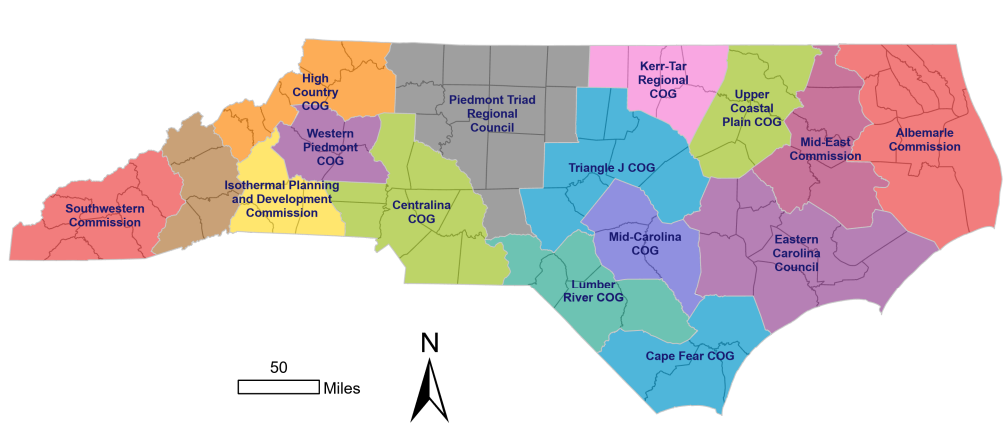 Nine Regions (Councils of Governments)

Stakeholder partnership in each region
10-20 active members on average; total 245 individuals enrolled
Diverse Landscape 

49 counties and many municipalities 
Population 3 million +
Declining and booming counties 
Population varied in income
[Speaker Notes: We hired consultants to work at the regional scale. These consultants ran virtual stakeholder meetings and drafted the two deliverables.]
Stakeholder Engagement
Stakeholder Partnership Meetings (65+)
Public Meetings & Workshops (20+)
State Agency Meetings 
Public Comment Periods
Stakeholder Partnership Composition
[Speaker Notes: Graph- Stakeholder Partnership Composition]
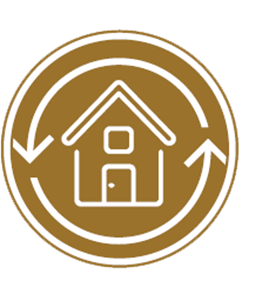 Stakeholder Partnership Composition:"Other"
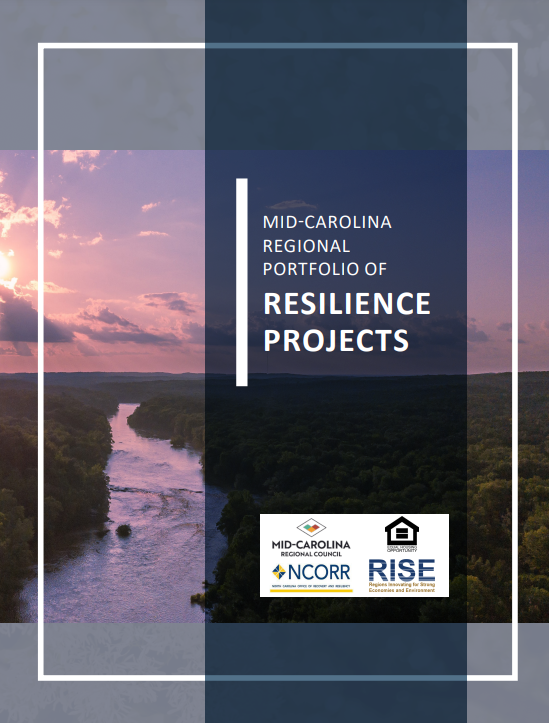 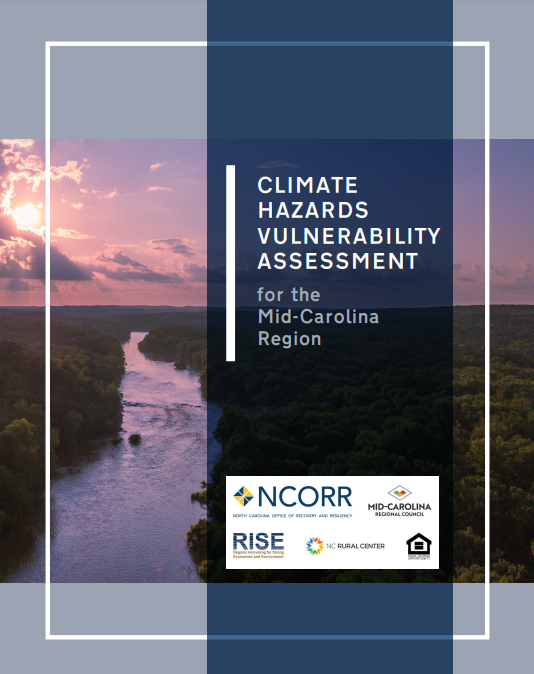 Deliverables
Regional Climate and Natural Hazards Vulnerability Assessment

Portfolio of regional projects
[Speaker Notes: **the vulnerability assessments and prioritized projects may touch on many topical areas - e.g. health, transportation, building safety, natural lands

https://www.rebuild.nc.gov/resiliency/resilient-communities/rise/portfolio

Deliverables:
The vulnerability assessment will stand alone but will also contain content that can be integrated into regional and local plans, grant applications, public presentations, and other planning tools.
Public Health Section
Social Vulnerability 
Identified Climate Vulnerability Hot spots 

The regional resilience project portfolio will identify 5 to 10 priority projects (or actions) to reduce risk and enhance resilience in their region. This will be no longer than about 30 or 40 pages per region.
Portfolios identified- 
Scope, location, what vulnerability is addressed, regional impact, population served, environmental considerations, similar efforts
Implementation pathway- 
Potential lead implementers
Partners
Potential phases to achieve completion 
Maintenance and operation needs
Challenges/Barriers to implementation 
Potential Cost 
Resources 

The boundaries of each COG will serve as the geographic limits for the scope of each project.]
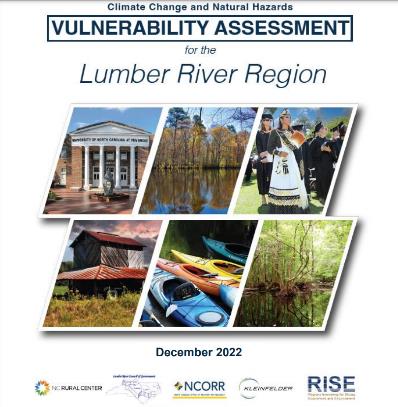 Regional vulnerability assessments
Portfolios of projects
9
Total projects across nine regions
55+
[Speaker Notes: We hired consultants to work at the regional scale. These consultants ran virtual stakeholder meetings and drafted the two deliverables.]
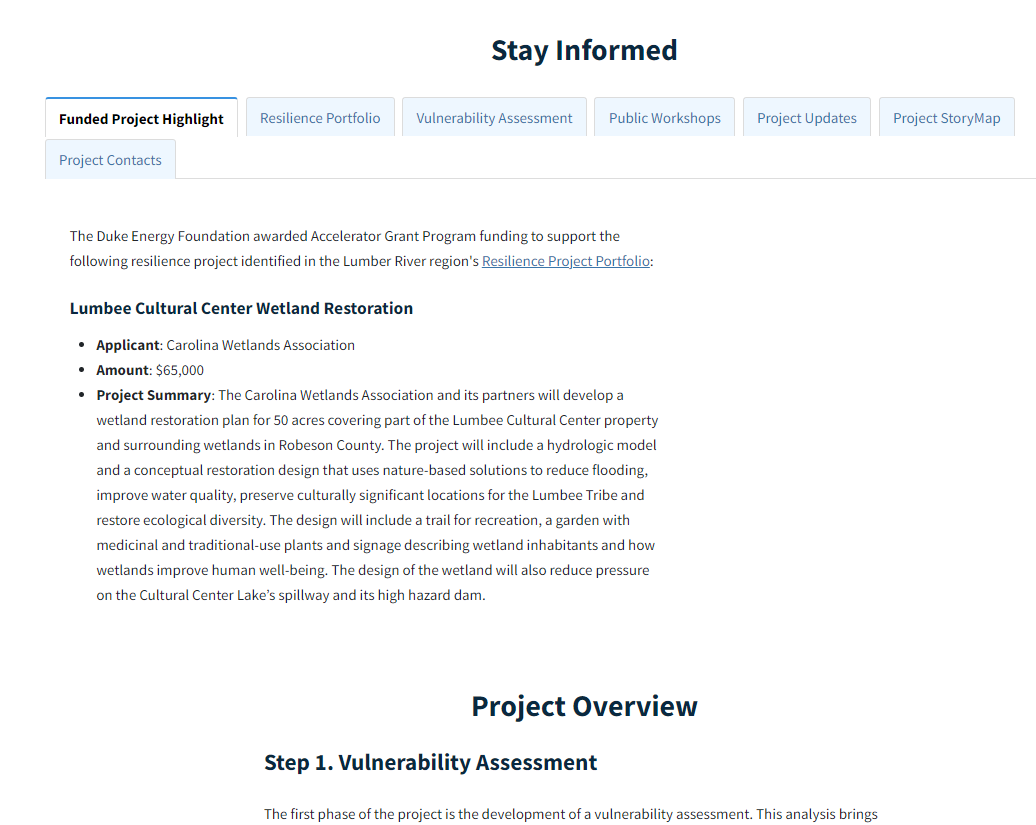 7/12/2023
18
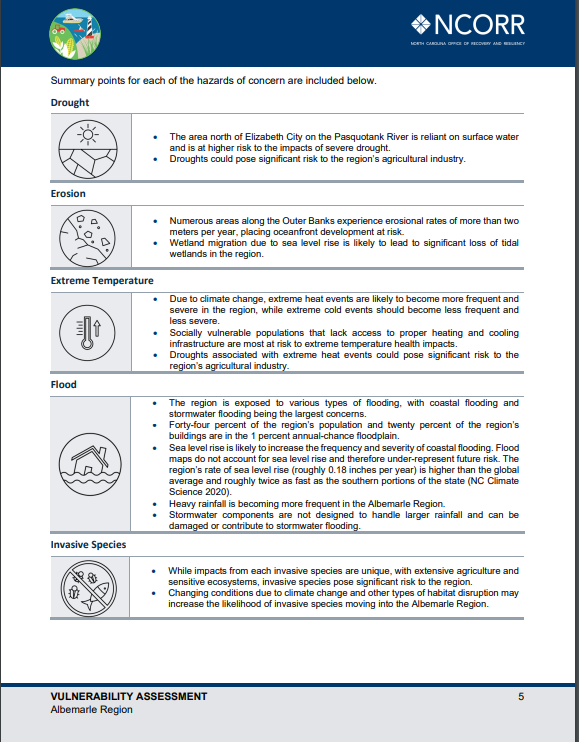 Vulnerability Assessment
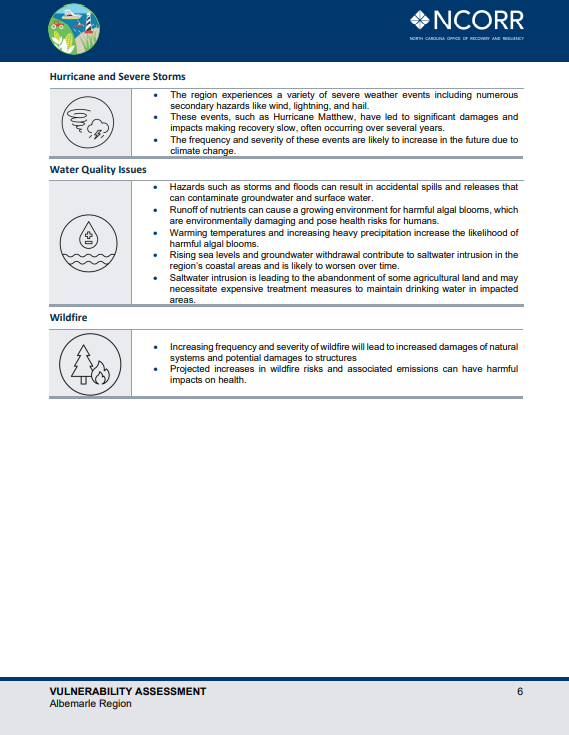 19
7/12/2023
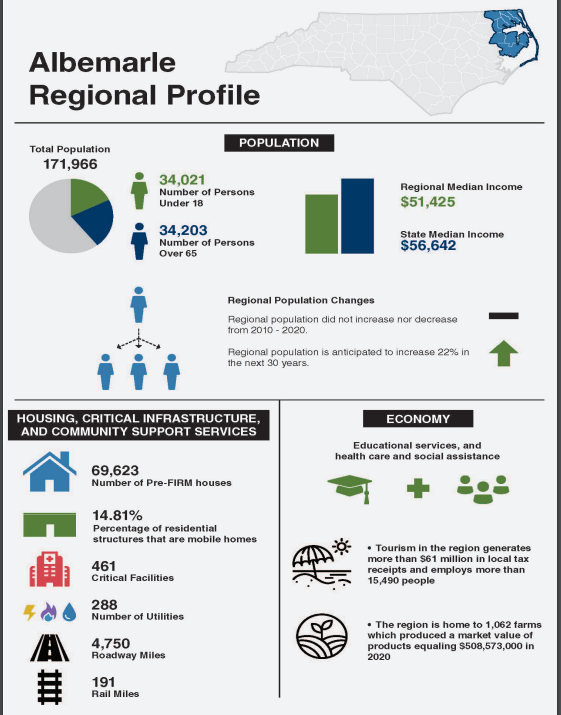 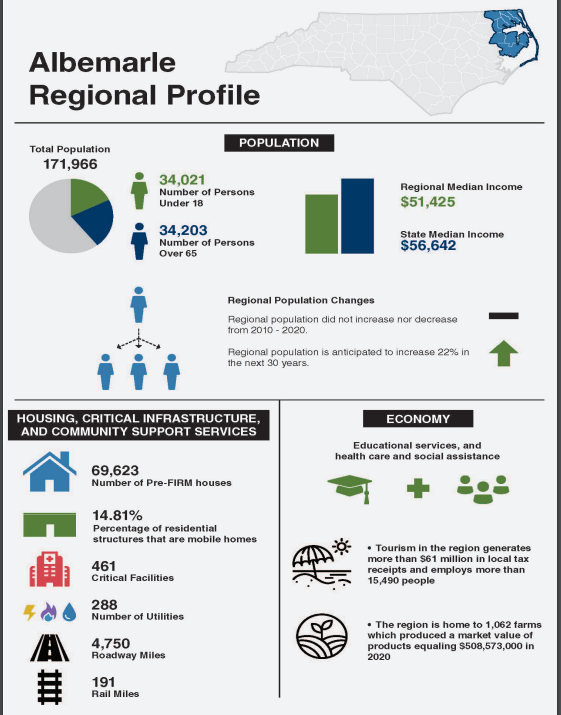 7/12/2023
20
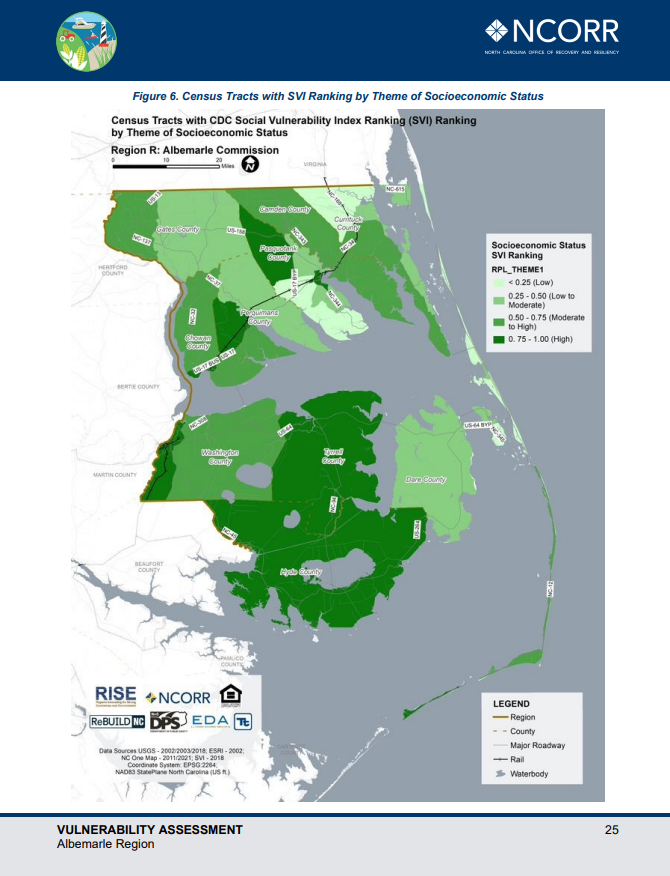 CDC Social Vulnerability Composite Index  
Composite index that factors in socioeconomic status; household composition and disability; minority status and language; and housing type and transportation. 

Socio-Economic Index
Socioeconomic vulnerable populations are focused in Tyrrell and Hyde County.
7/12/2023
21
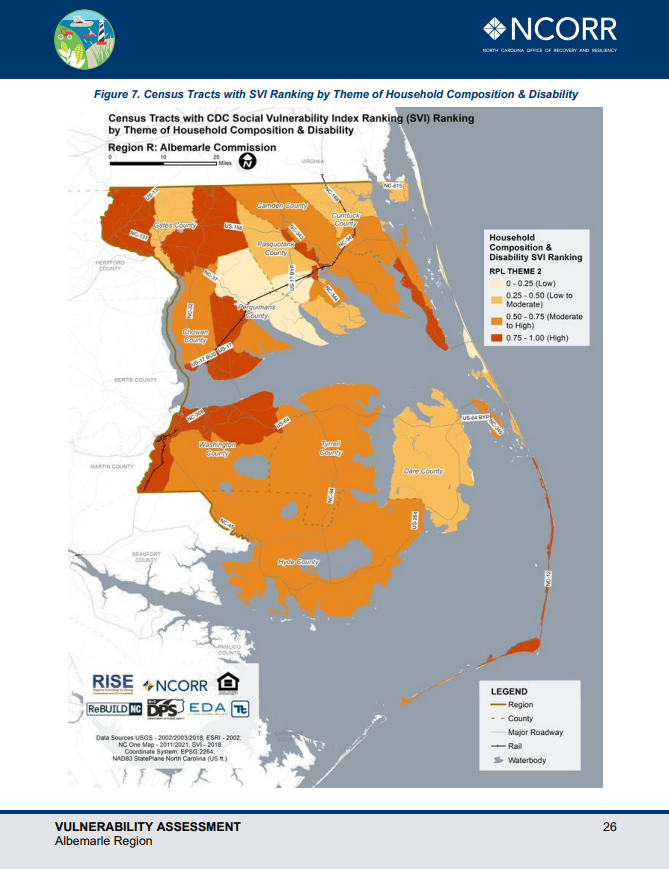 Themed Household Composition & Disability 

Populations with vulnerability due to household composition and disability are spread throughout the region.
7/12/2023
22
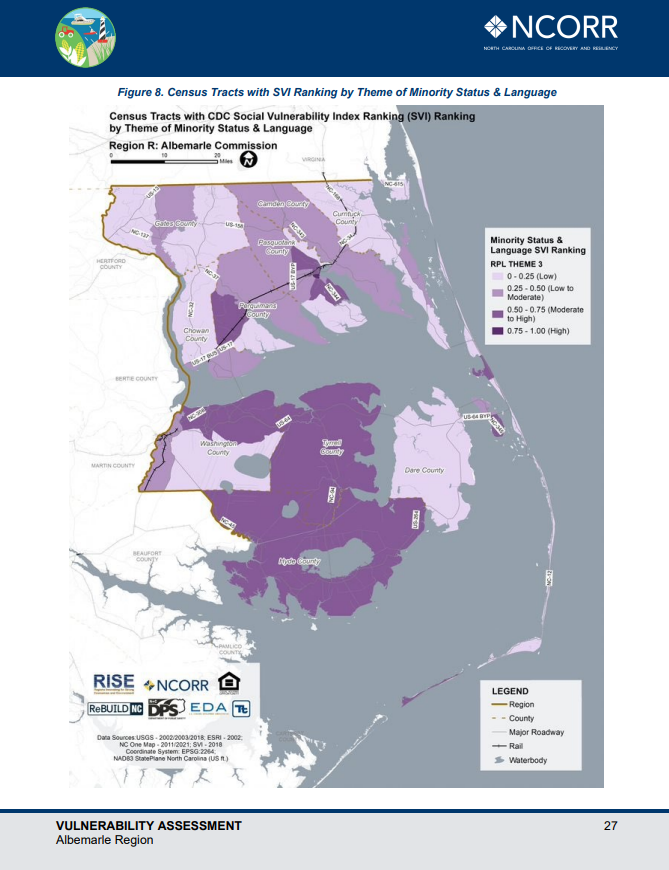 Minority Status and Language

Populations with vulnerability due to minority status and language are focused in Tyrell and Hyde County, with additional populations in Washington County, Perquimans County, and Pasquotank County.
7/12/2023
23
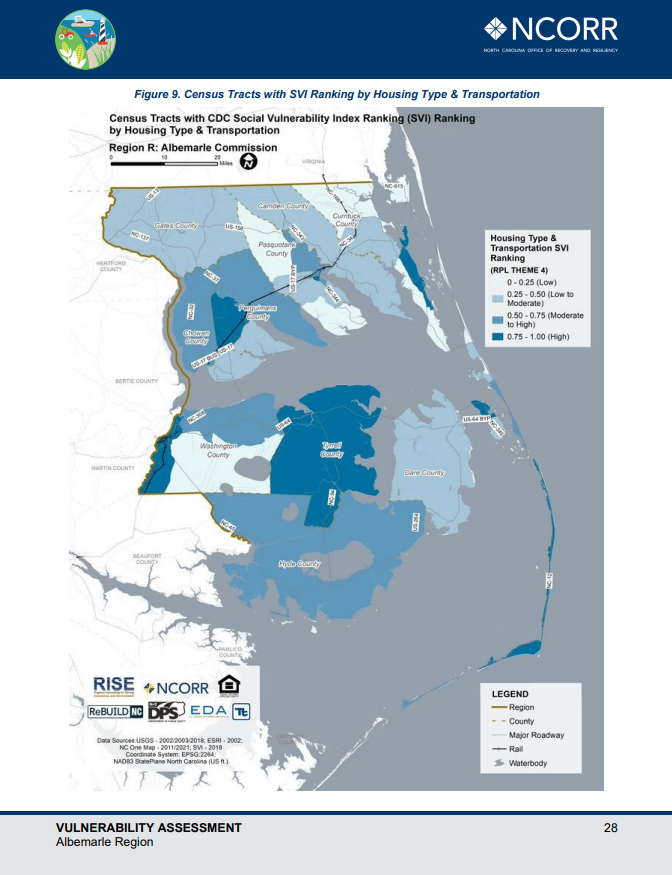 Housing Type & Transportation

Populations with vulnerability due to housing type and transportation are found in Tyrrell County, the western edge of Washington County, the eastern areas of Chowan County, the eastern edge of Pasquotank County, and 
the eastern Outer Banks
7/12/2023
24
Vulnerability Assessment Overview
7/12/2023
25
Focused priorities of concern…
26
7/12/2023
Portfolio Project  Example
Sample Project
27
7/12/2023
Portfolio Project  Example
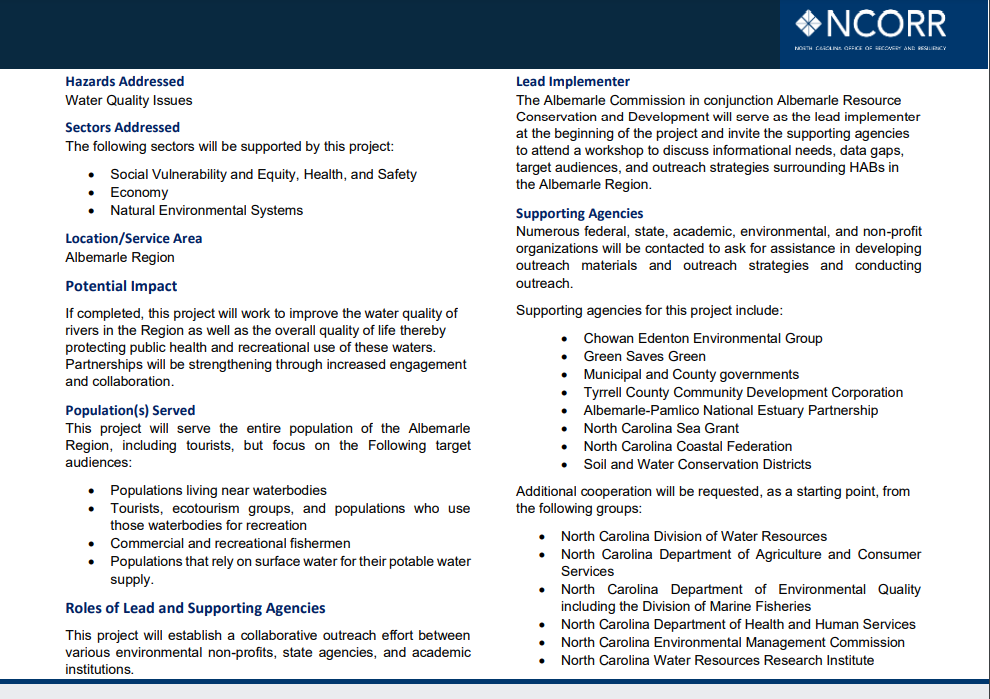 Sample Project
7/12/2023
28
Portfolio Project  Example
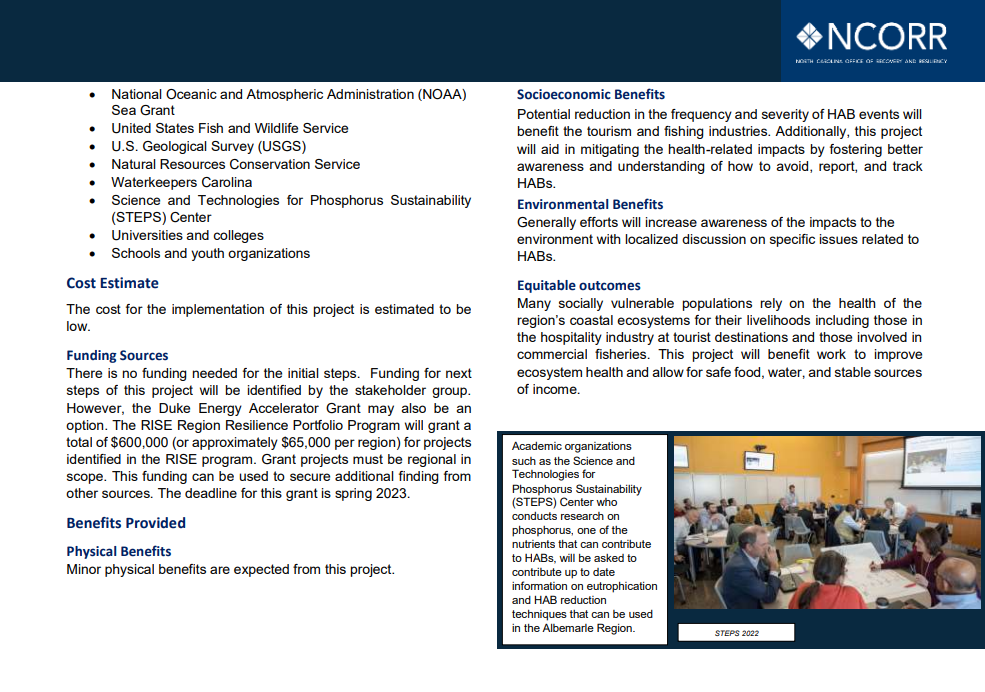 Sample Project
7/12/2023
29
Portfolio Project  Example
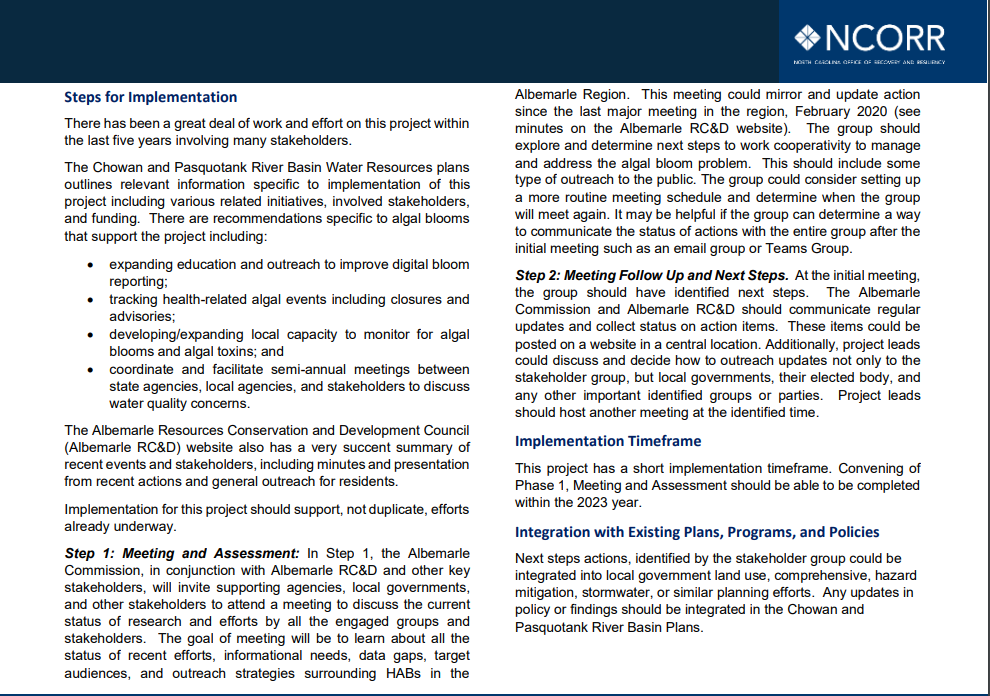 Sample Project
7/12/2023
30
Portfolio Project  Example
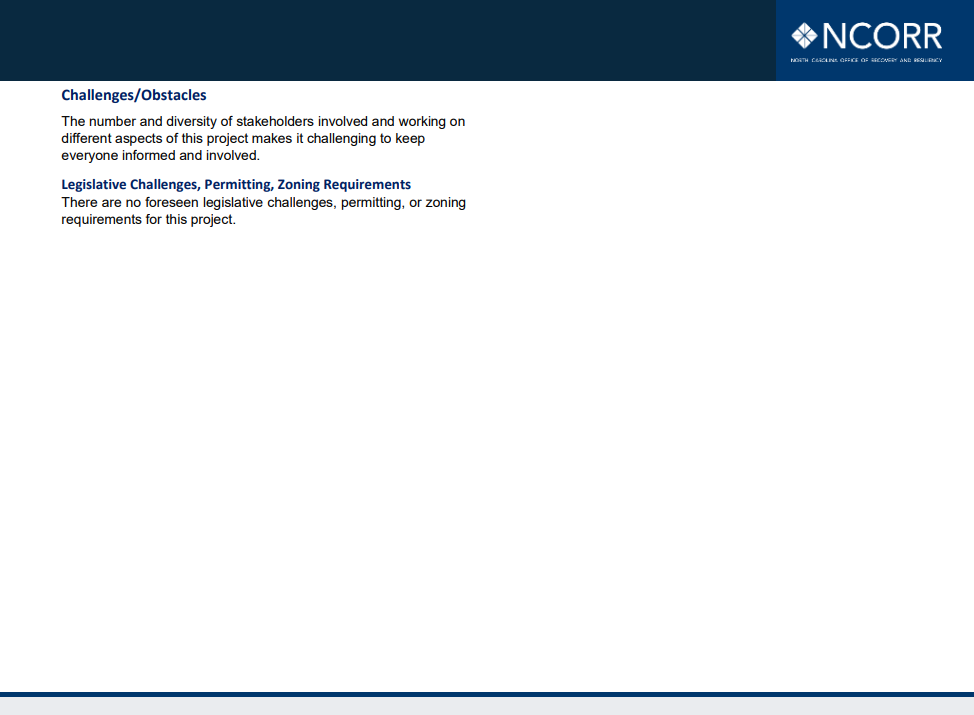 Sample Project
7/12/2023
31
Project Implementation- 
Duke Energy Resilience Accelerator Grants
Goal: Jumpstart at least one RISE portfolio project per region
$608,500 from the Duke Energy Foundation for 10 projects (28 applications)
Eligibility: Projects had to partially or fully implement a project included in a RISE Regional Resilience Portfolio. 
Eligible Stakeholder Partnership Members rated eligible projects in their own regions for:
Increases resilience, regional benefit, takes advantage of a unique funding opportunity, and helps address equity
7/12/2023
32
[Speaker Notes: DEF wanted to dedicate $600K to jump starting the RISE portfolio projects, and they stated their intention to divide that $600K amongst the nine RISE regions. 
NCORR facilitated the grant application and review process.
COGs, local governments and nonprofits were invited to submit applications that were due in early March. State govt agencies were eligible to apply, but none did.

Proposals had to be at least related to a priority project in the RISE portfolios. 
For example, a project in the UCP is “Flood-Resilient Roadways for Critical Facilities,” a project intended to identify, prioritize and address roadway flooding that prevents access to critical facilities. One successful application was to do a BCA and an H&H study in Nash County in an area that prevents access to a communications tower.]
Duke Energy Accelerator Awards
Triangle J- River Warning System & Back Up Energy Project 
Kerr-Tar- Regional Building Inventory & Analysis 
Upper Coastal Plain- First St. Extension Flood Resiliency Project
Mid Carolina- Stream Gauge & Early Notification
Lumber- Lumbee Cultural Center Wetland Restoration
Cape Fear- Community Government Resilience Collaboration Center 
Eastern Carolina- Beneficial Reuse of Acquired Properties 
Mid East- Planning & Engineering Design, Parkers Creek; Latino Focused Information Sharing
Albemarle- Stormwater, Water Quality, & Flooding Outreach Toolkit for Local Governments
7/12/2023
33
Beyond Implementation: “Resiliency Concierge”
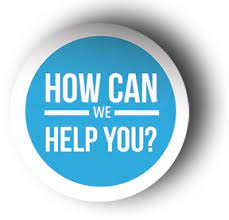 Helping….
Connect projects and partners
Support implementers to “lift off” projects
Identify grants and other funding sources
34
7/12/2023
APNEP Focus Areas
Water Quality
Submerged Aquatic Vegetation
Coastal Wetlands
Oyster Habitats
Community Resilience
7/12/2023
35
Portfolio Projects that Overlap APNEP Focus Areas
Highlighted Projects by COG
7/12/2023
36
Portfolio Projects that Overlap APNEP Focus Areas
Water Quality
Agriculture- Environmentally Friendly Farming Practices to Improve Soil Health (Kerr)
Harmful Algal Blooms Prevention & Identification (Albemarle)
Public Outreach- Stormwater, Flooding, & Water Quality (Albemarle)
Stormwater & Watershed Management Planning (Albemarle)
Stormwater Working Group (Albemarle)
Regional Drainage Capacity Assessment (Mid-East/Eastern Carolina)
Upsizing Regional Stormwater Infrastructure (Mid-East)
Green Infrastructure in Urban Flooding Hotspots (Mid-East/Eastern Carolina)
Regional Guidance for Coordinated Stormwater Improvements (Triangle J)
7/12/2023
37
Portfolio Projects that Overlap APNEP Focus Areas
Water Quality
Coastal Stormwater Management Tools (Cape Fear)
Regional Stormwater Engineer Services (Cape Fear)
Outreach and Education for Stormwater Management on Private Property (Cape Fear)
Stormwater Infrastructure & Drainage Assessment (mapping) (Lumber)
Stormwater Infrastructure- Hydrologic & Hydraulic Modeling (Lumber) 
Green Infrastructure Pilot Projects (Mid-Carolina)
7/12/2023
38
Portfolio Projects that Overlap APNEP Focus Areas
Community Resilience 
Inform Elected Officials about Climate Resilient Decision Making (Upper Coastal) 
Comprehensive Plans and Zoning Ordinances Address Climate Change (Upper Coastal)
Regional Resilience Staff Position & Regional Funding (Eastern Carolina/Cape Fear) 
Climate Equity Index Tool (Mid-Carolina)
7/12/2023
39
Portfolio Projects that Overlap APNEP Focus Areas
Coastal Wetlands
Plan & Prioritize Stream Restoration (Triangle J)
Living Shorelines Site Analysis and Best Practices (Cape Fear)
Wetland Restoration for Flood Mitigation (Lumber)
7/12/2023
40
Contact us
Amanda Martin
Chief Resilience Officer
919.741.9786
Amanda.martin@ncdps.gov
Brian Byfield 
Resilient Communities Program Manager  
919.576.4744
brian.byfield@ncdps.gov
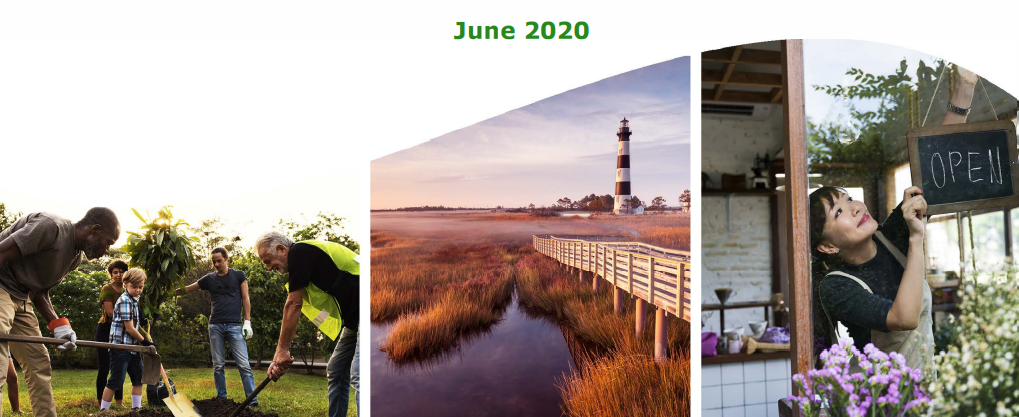 Holly B. White, AICP, CFM
Resilience Planner 
984.272.5842 
holly.b.white@ncdps.gov
7/12/2023
41
Resilient Communities Funding Forum
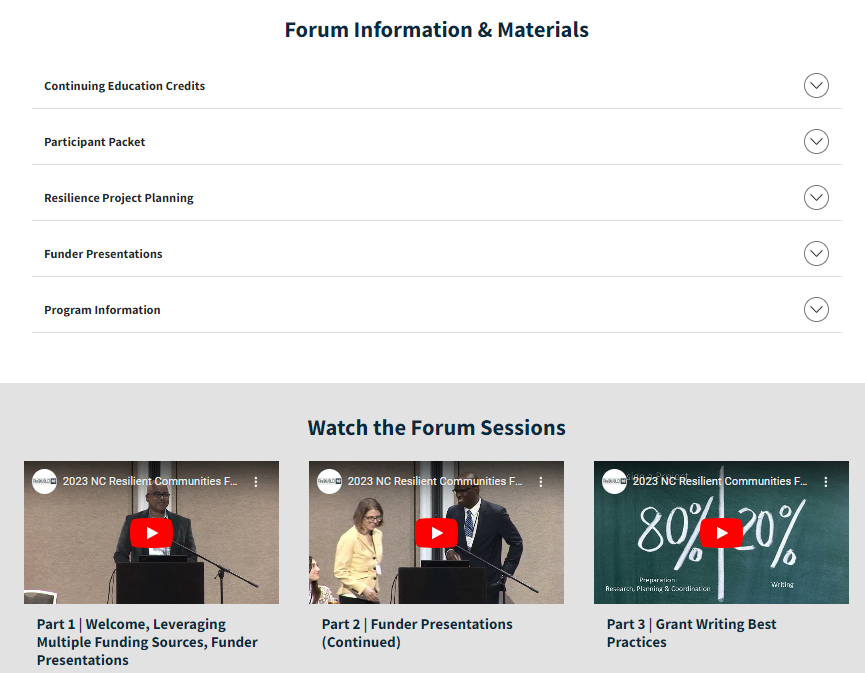 A free, one-day forum for local governments, non-profits,  & other stakeholders
Attendees connected with federal, state and nonprofit funders, who were available to answer project-specific questions 
Grant writing advice session
7/12/2023
42
[Speaker Notes: We are in a great place for funding. But we need to think critically how to take advantage of it. 
All sessions were recorded. 

https://www.rebuild.nc.gov/resiliency/resilient-communities-program/north-carolina-resilient-communities-funding-forum]
NC Community Resilience Planning Guide
Anticipated Release December 2023
7/12/2023
43
[Speaker Notes: a suite of resources to help local leaders, especially local government, plan for a more resilient future in their community. 
Playbook: steps to planning for climate resilience in your community
Idea Book: Strategies and Case Studies
The Idea Book provides specific resilience actions and case studies primarily from North Carolina. 
Hopefully this guide will inspire you to consider the possibilities for your community and demonstrate concrete pathways to achieving greater resilience.]
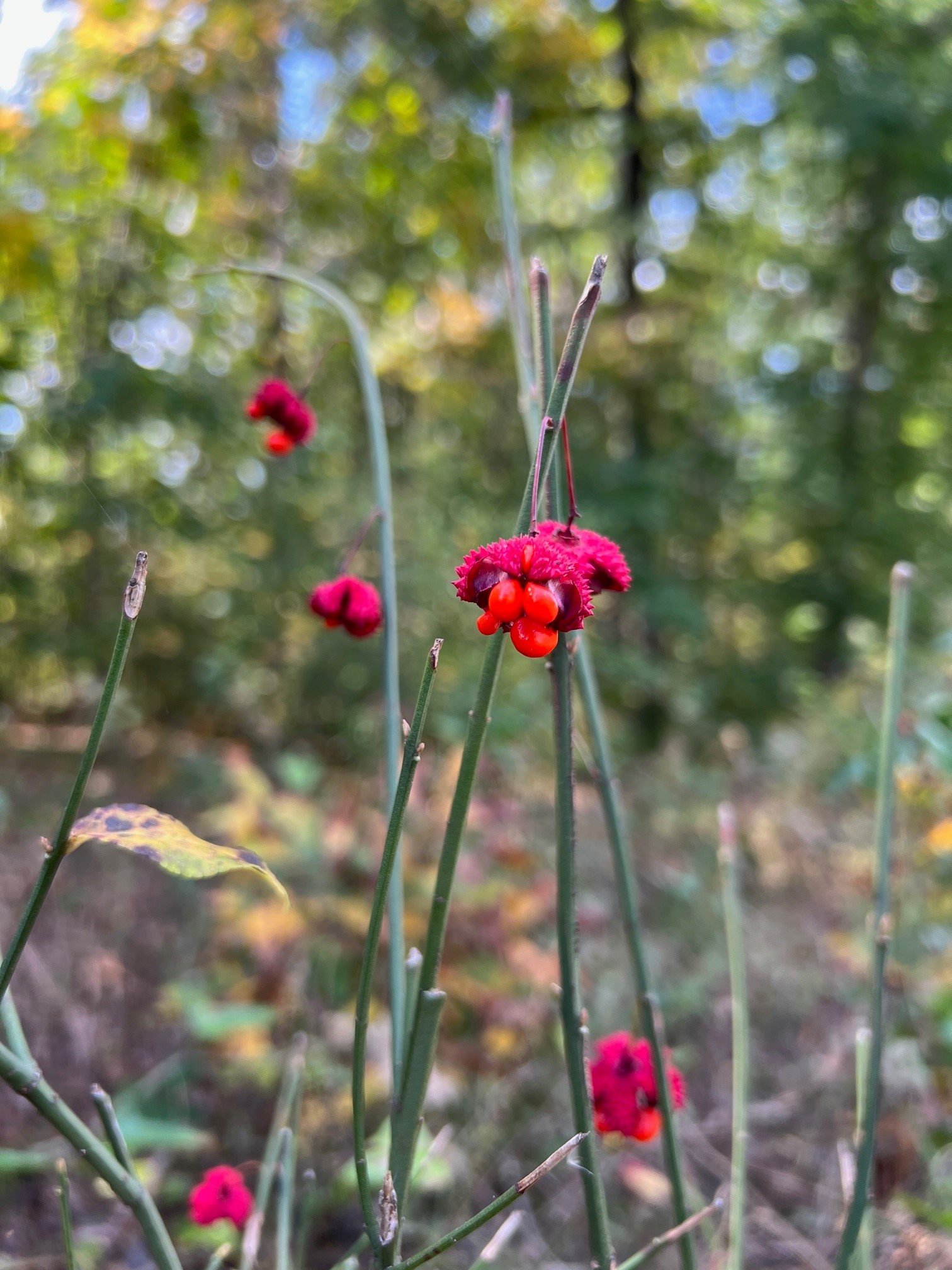 NC Climate Resilience Clearinghouse
VISION

Solutions Database
NC Maps and Data
Funding Opportunities Database
Success Stories
Climate 101 
Networking Portal
Spanish Content
Anticipated LaunchJanuary 2024
7/12/2023
44
Resilience/Adaptation versus Mitigation
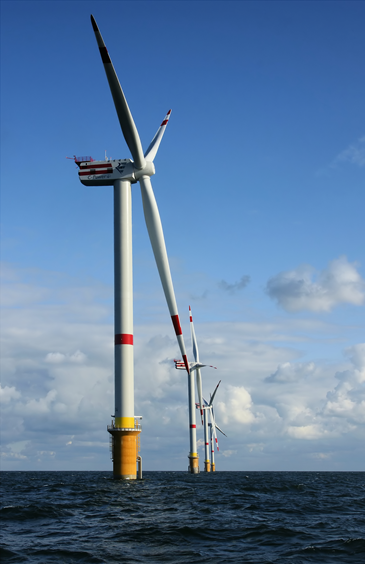 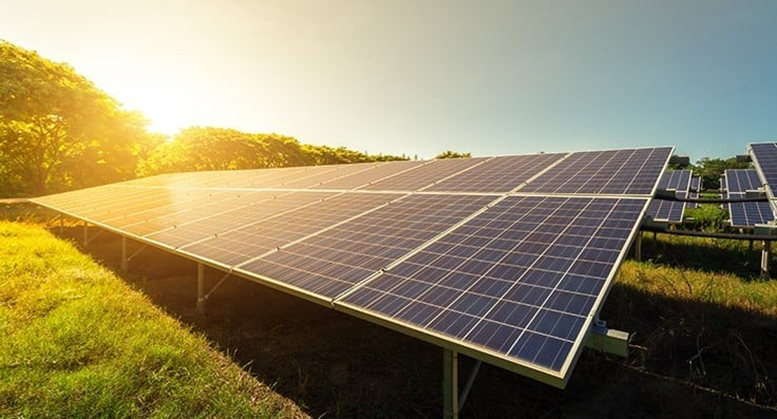 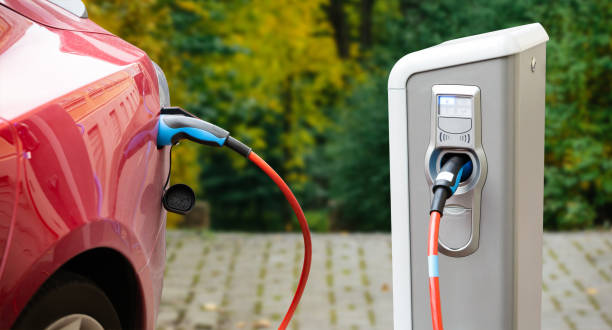 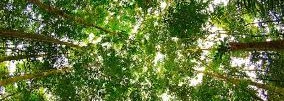 45
7/12/2023
EO266- State Floodplain Policy
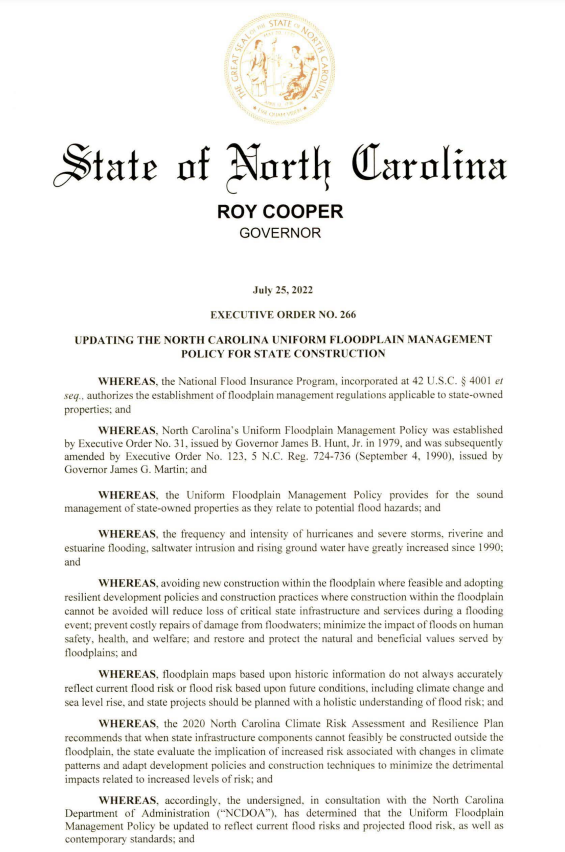 Updating the State Floodplain Construction Standards 
Direct outcome of interagency coordination
7/12/2023
46
[Speaker Notes: https://governor.nc.gov/executive-order-no-266

Updating the State Floodplain Construction Standards – direct outcome of interagency coordination role]
Amanda Martin, PhD 
Chief Resilience Officer  
919.741.9786 
amanda.martin@ncdps.gov
Holly B. White, AICP, CFM
Resilience Planner 
984.272.5842 
holly.b.white@ncdps.gov
7/12/2023
47